El agua
Profesora: Ángeles Gómez 
Cursos 3ros Básicos ISL
Marzo 2021
Objetivo:
Recordar características del agua, los estados del agua y el concepto de ciclo del agua.
Conocer el concepto de tiempo atmosférico
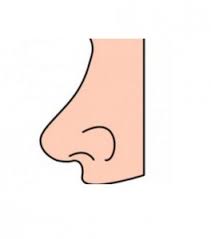 Recordemos:
-El agua es transparente.
-Es insípida.
-Disuelve sustancias.
-Es inodora (sin olor).
-El agua fluye y escurre
-Adopta la forma del recipiente que lo contiene.
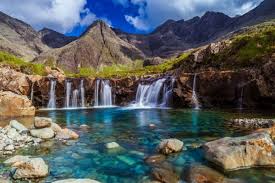 Cambios del Agua
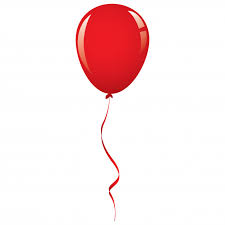 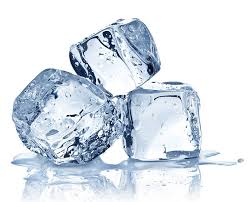 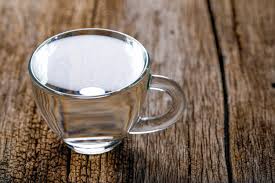 El agua tendrá un ciclo
Un ciclo es un proceso que se repite constantemente.
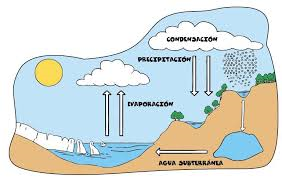